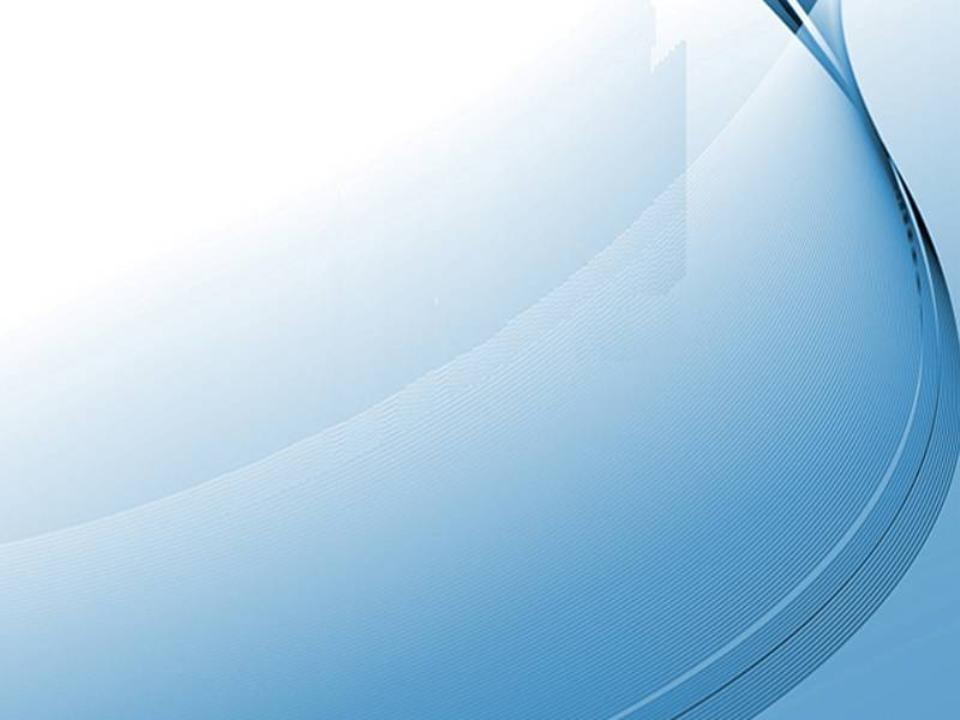 Інтернет-проект обласної Ліги старшокласників“Я – свідомий громадянин України”
Підпроект
«Відстоюємо свою громадянську позицію»
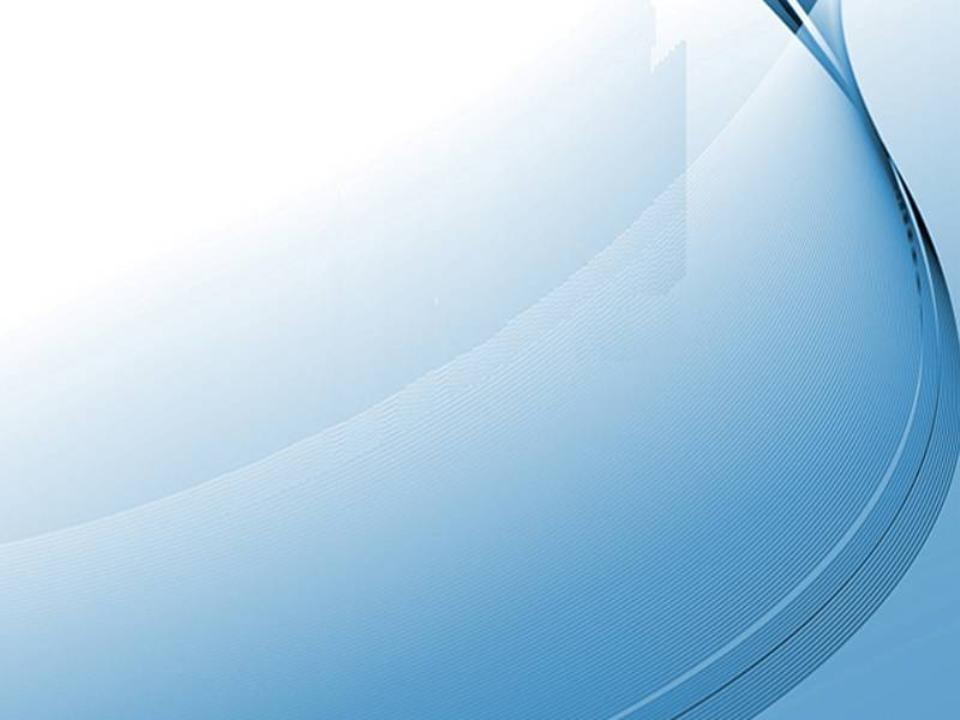 Назва проекту: “День Гідності та Свободи”
Підготували: 
члени учнівського самоврядування 
Золотоніської загальноосвітньої  школи І-ІІІ ступенів №6 
Золотоніської міської ради Черкаської області

Керівник:
Карпенко І.М., педагог-організатор
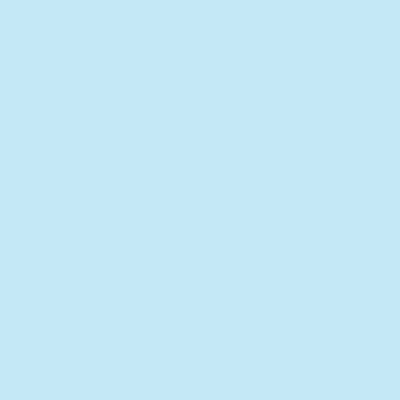 Гідність
Це особливе моральне ставлення людини до самої себе, інших людей, до суспільства, в якому визнається цінність кожної особистості. 
 21 листопада в пам’ять про доленосні революційні події початку ХХІ століття в Україні відзначається День Гідності та Свободи.
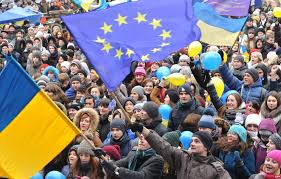 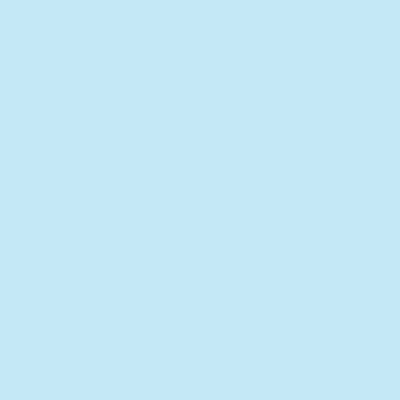 Сьогодні, як ніколи, в суспільстві гостро постає проблема відродження вічних рис національної самосвідомості та гідності. Тому в нашій школі проводиться робота щодо виховання гідних громадян України. 











 Значна роль у цьому належить  учнівському самоврядуванню. Адже  в нашій школі творча, активна і патріотична молодь!
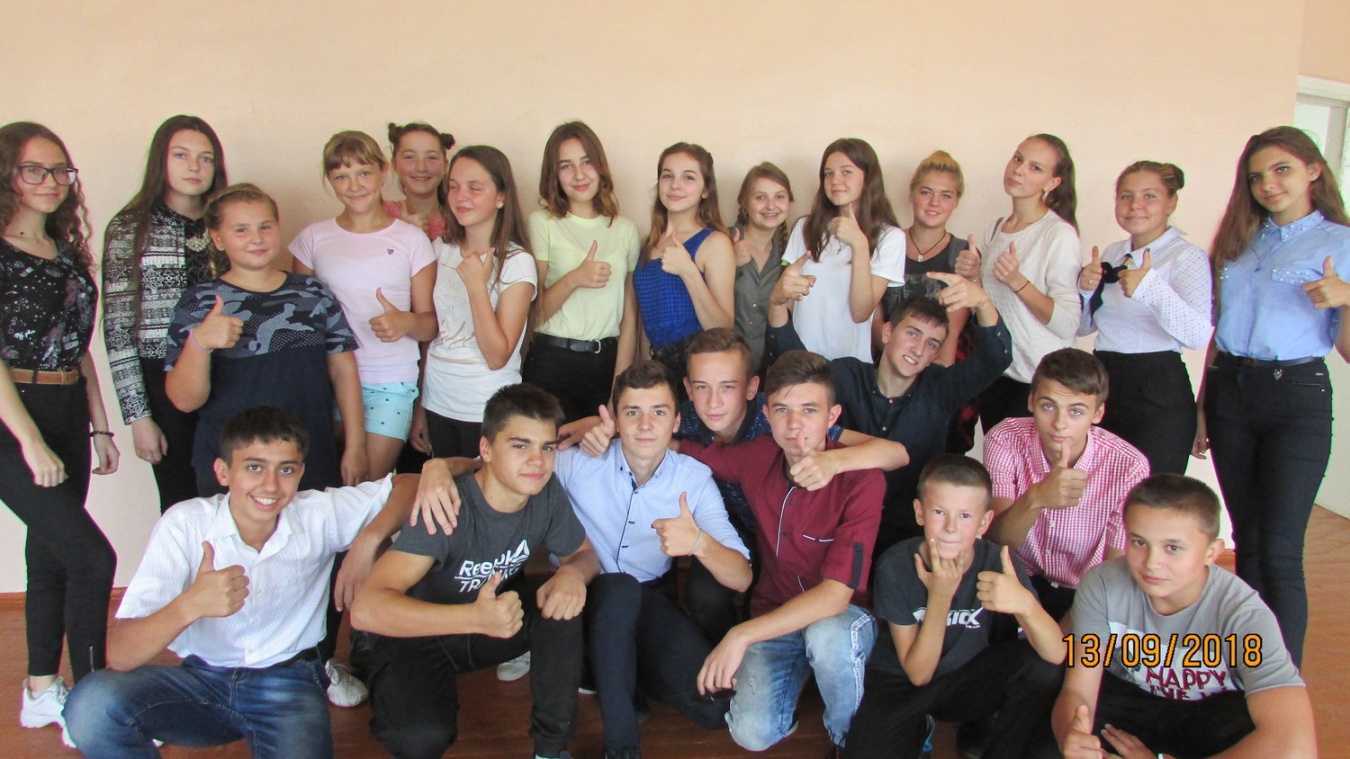 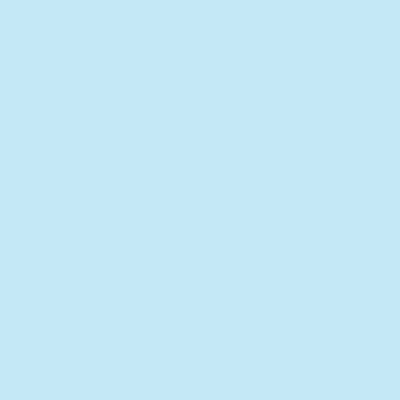 Виховна година
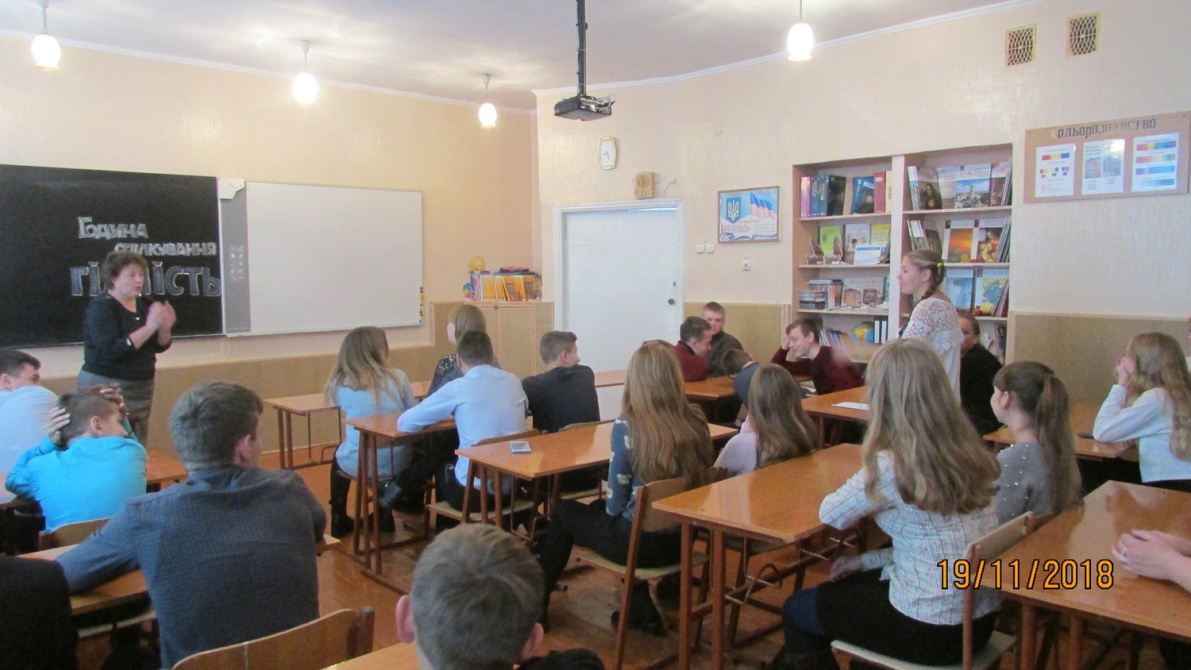 Під час тематичної виховної години «Хочу бути гідною людиною» дев’ятикласники уявили світ, у якому б хотіли жити: із колекції метафоричних світлин вибрали ті, які асоціюються зі словом «Гідність»; прокоментували відеозвернення ведучої телеканалу «1+1» Наталії Мосейчук, в якому вона привернула увагу до теми гідності. А історії з життя, наведені учнями, наочно продемонстрували:  серед нас багато гідних людей!
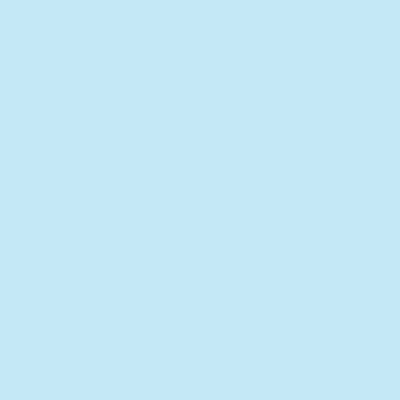 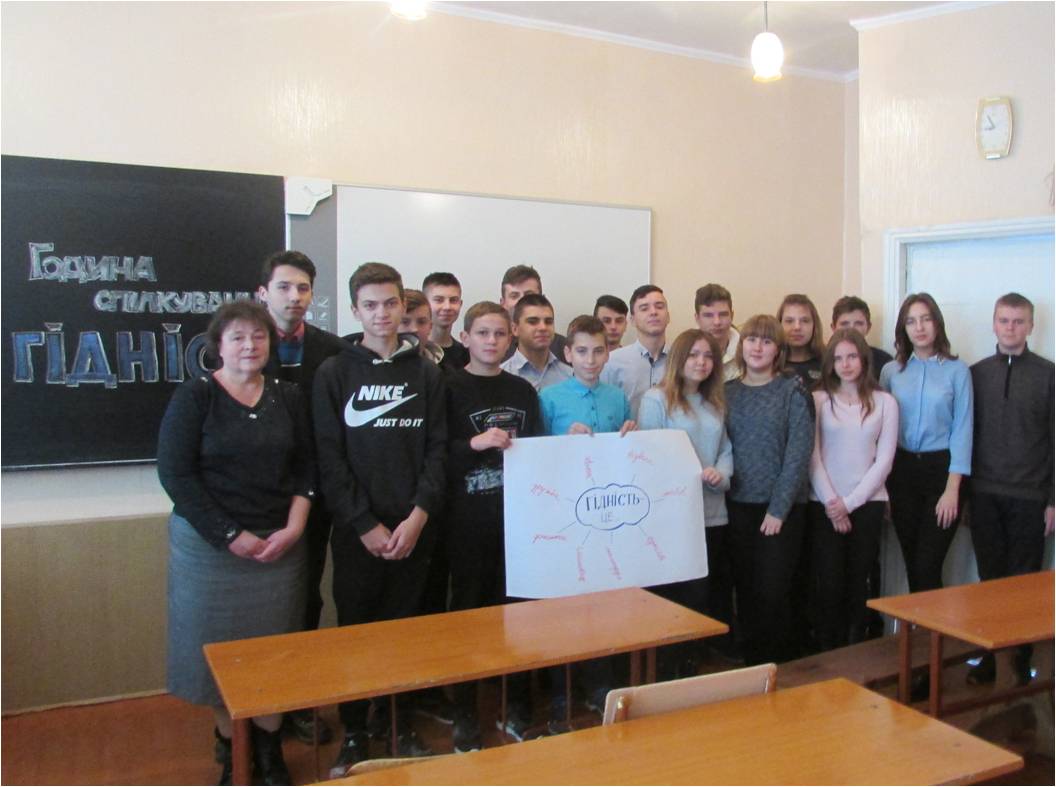 Старшокласники разом з педагогом-організатором створили смислову хмаринку  «Гідність – це…», а наприкінці всі разом виробили основні риси і принципи гідної людини.
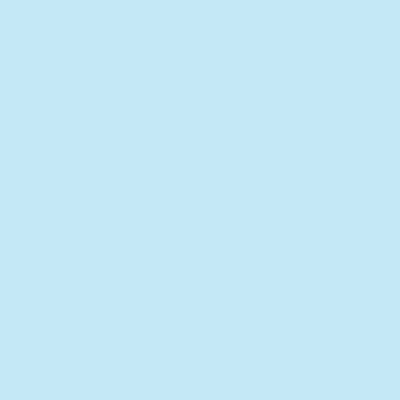 Мистецька акція
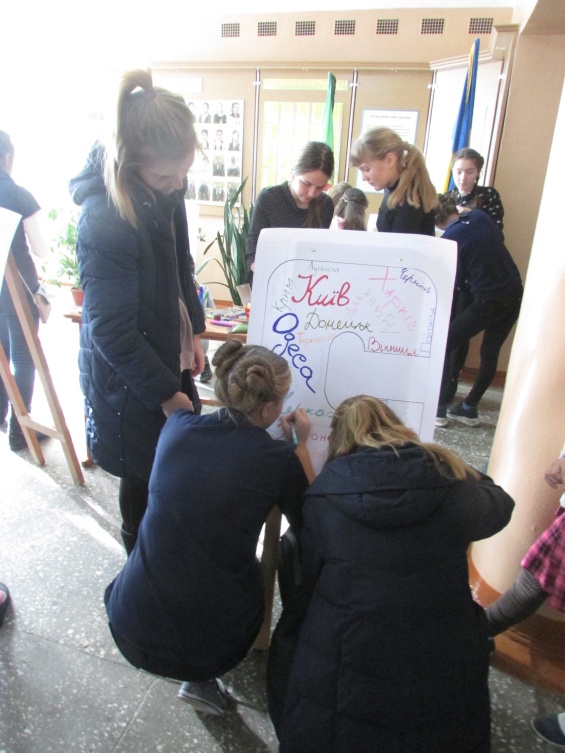 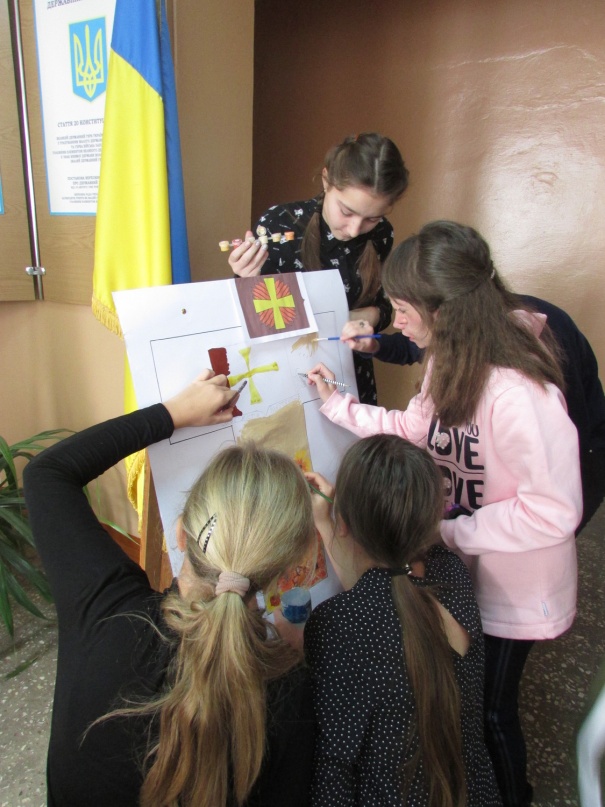 У акції «Наша Гідність» взяли участь юні художники 5-9 класів. Вони розфарбували кожну букву слова «Гідність» різними символами, орнаментами, кольорами, ніби «оживляючи» їх, вкладаючи в кожну певне смислове та емоційне навантаження.
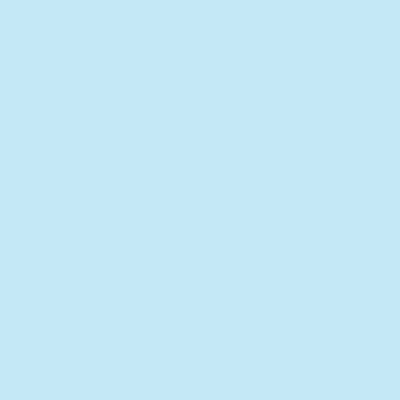 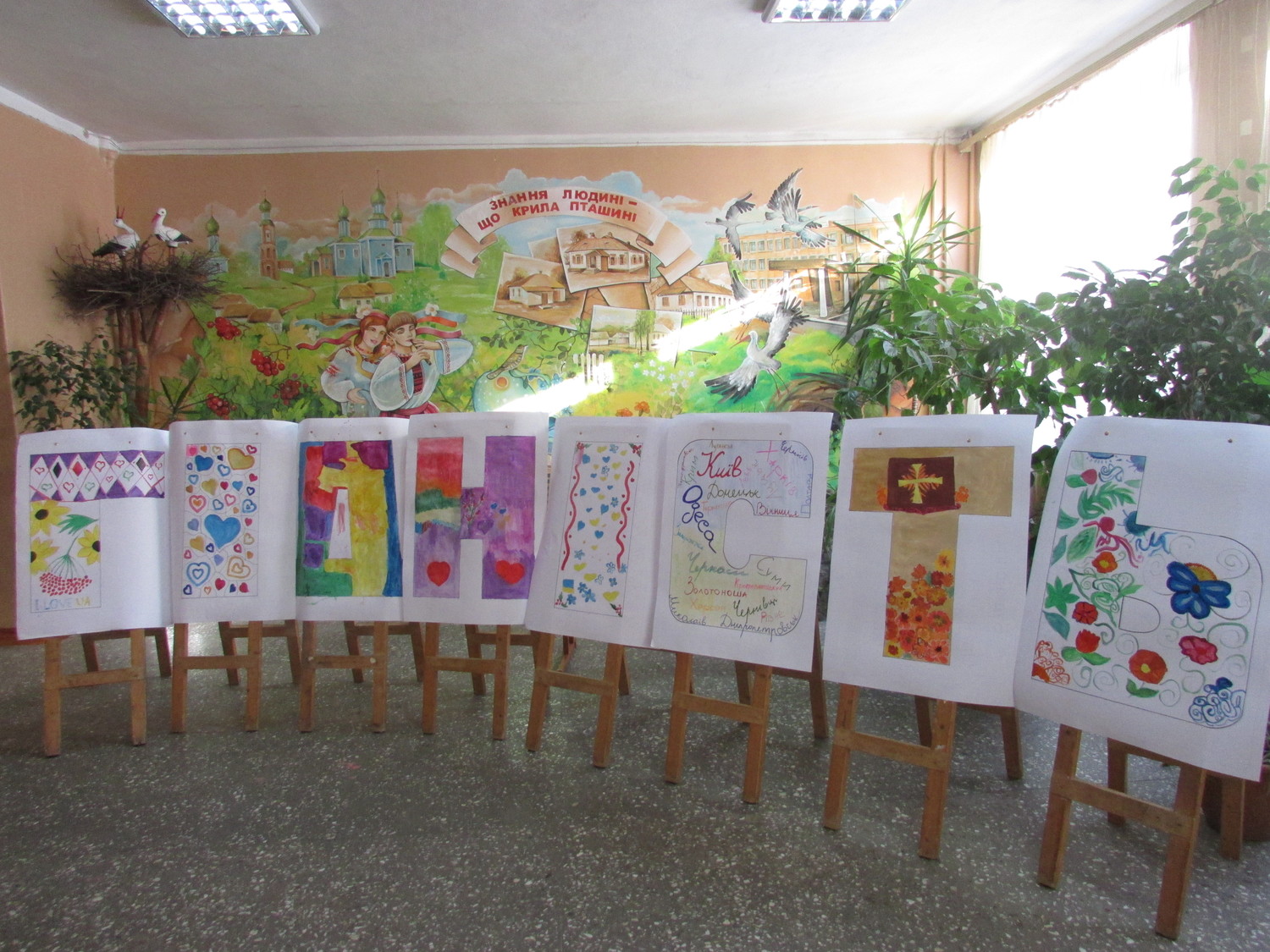 Мистецька акція допомогла учням не лише краще зрозуміти важливе і значиме  для України та українців поняття  гідності, а й висловити свої патріотичні почуття.
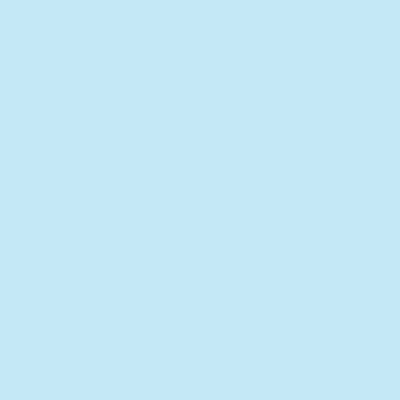 Відеоролик
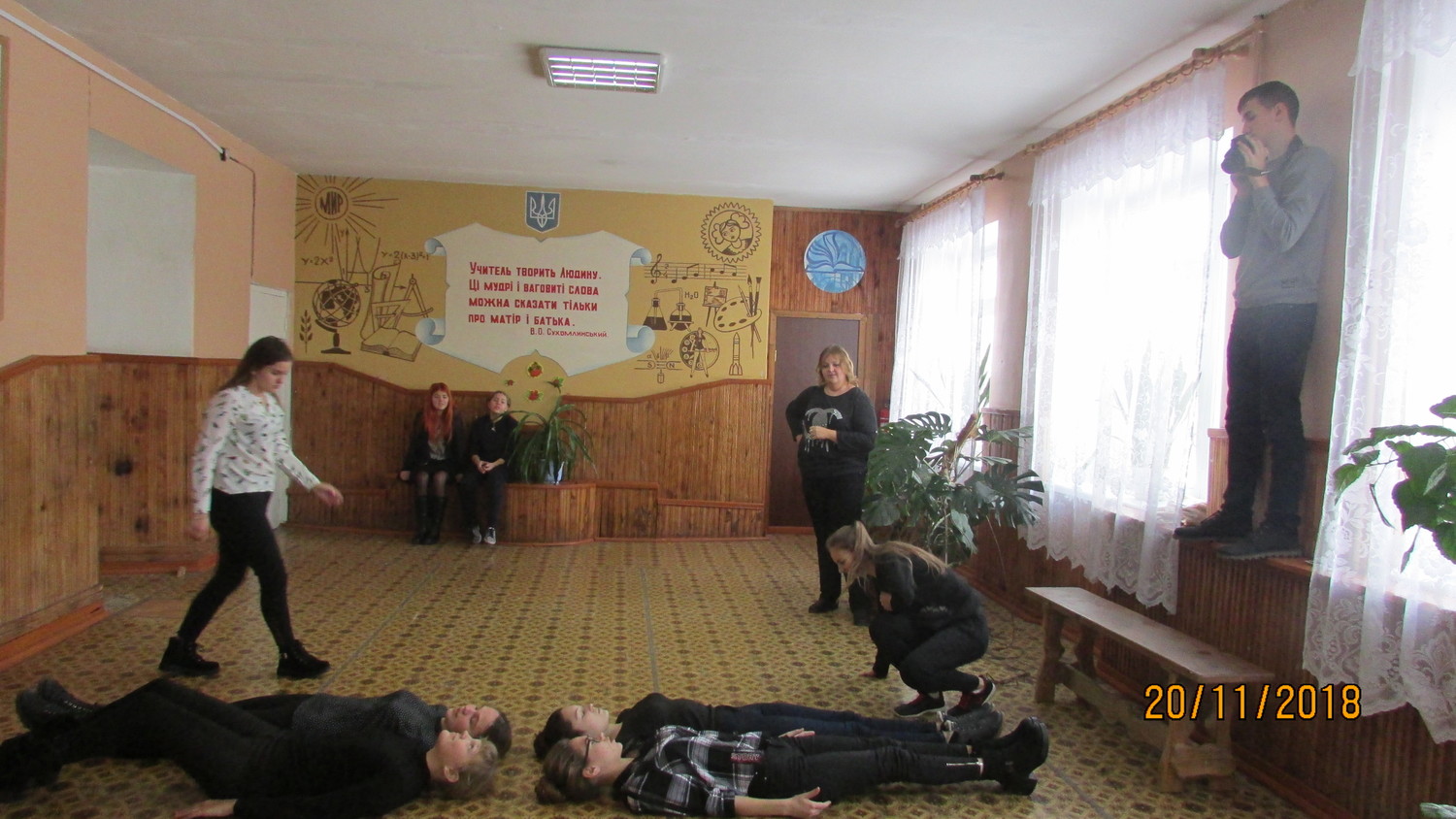 До Дня Гідності члени учнівського самоврядування зняли відеоролик. Це стало можливим завдяки допомозі  міського відділу молоді. Діти з ентузіазмом сприйняли ідею викласти власними тілами слово «Гідність». Відеоролик розмістили на сайті міста та школи.
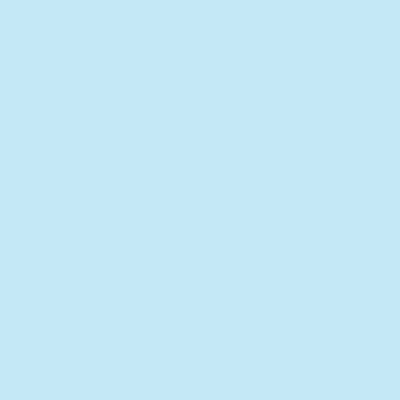 Марафон написання листів
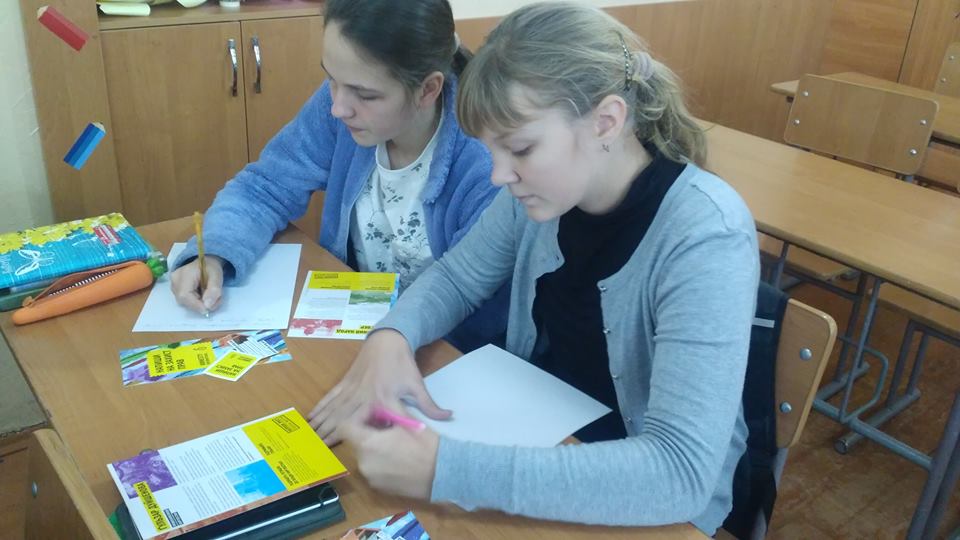 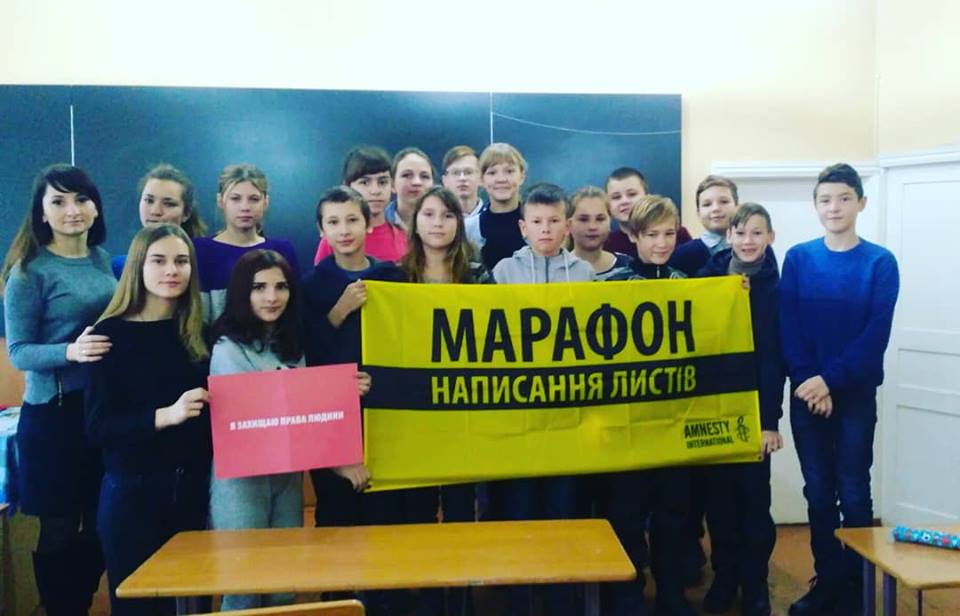 Учні 7 класу долучилися до Всесвітнього  Марафону написання листів на підтримку людей, чиї громадянські права були порушені. Його проводила в Україні правозахисна організація Amnesty International.
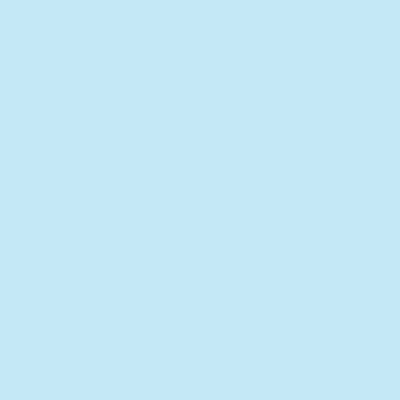 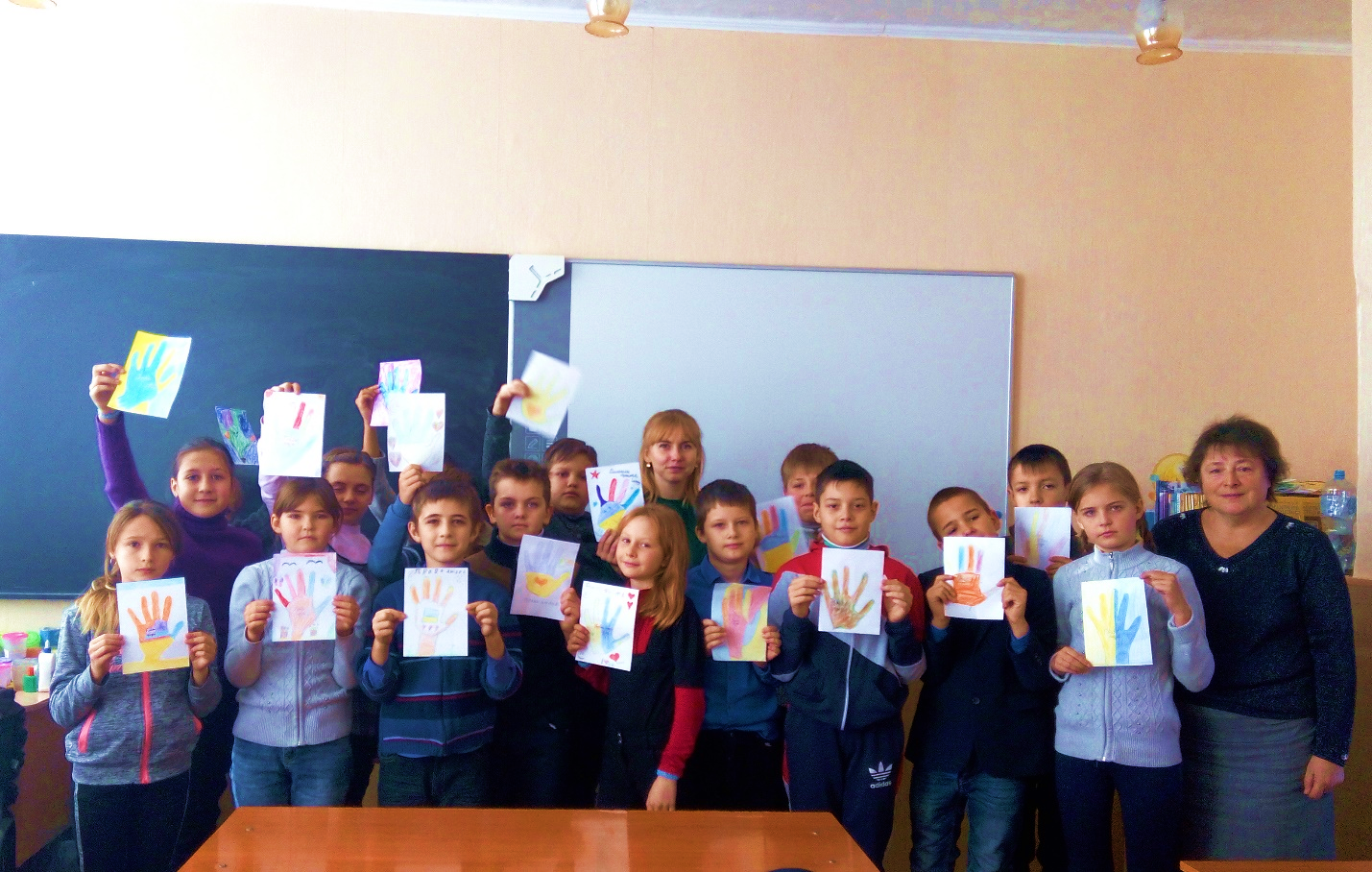 А п’ятикласники намалювали для цих людей свої долоньки і розфарбували їх яскравими та позитивними кольорами.
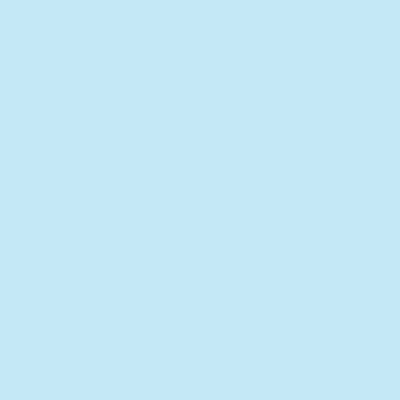 Ось такі конкретні прояви учнівської активності, відстоювання власної громадянської позиції сприяють вихованню патріотизму, моральності, національної самосвідомості, формуванню майбутніх громадян України.
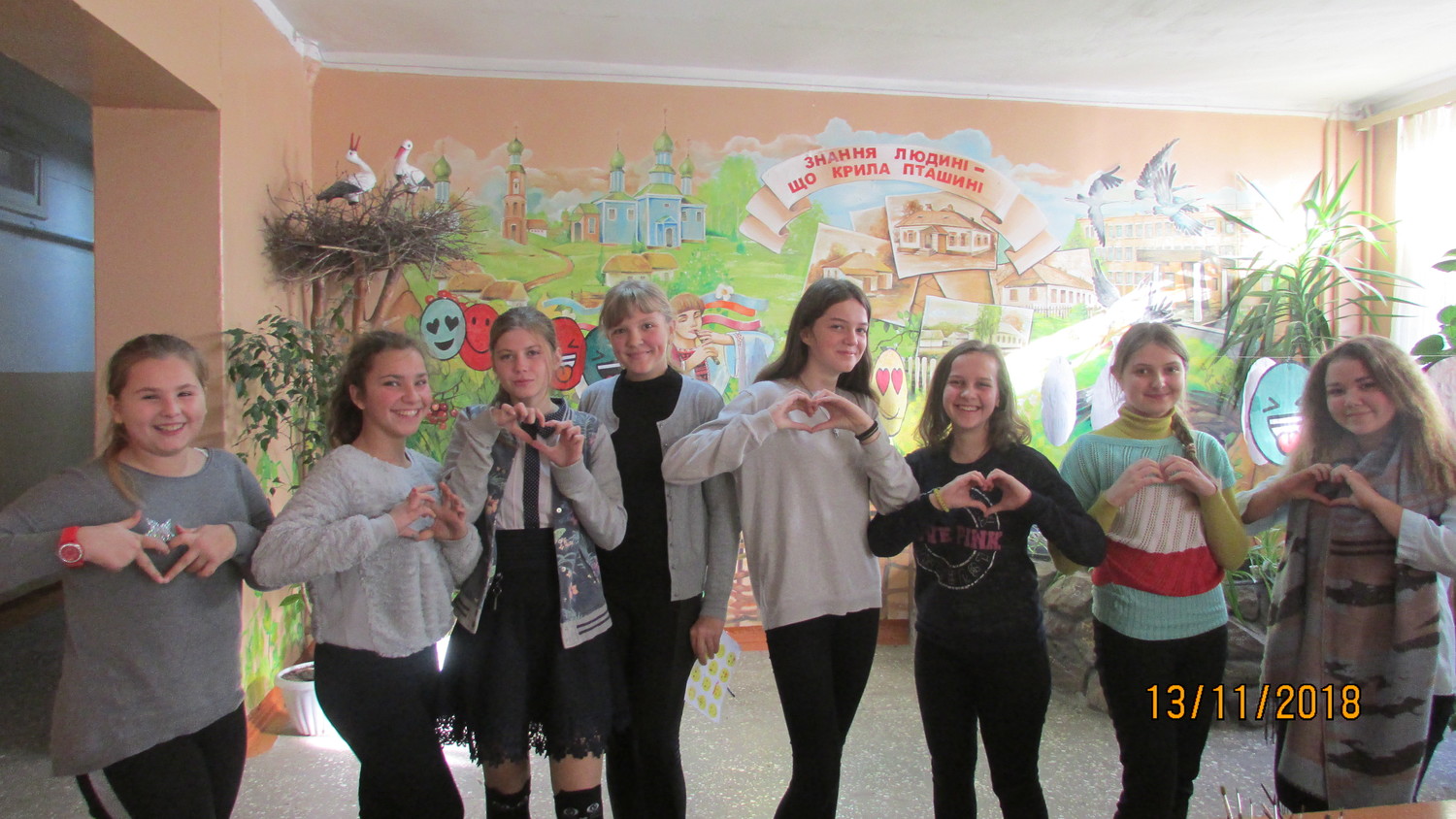 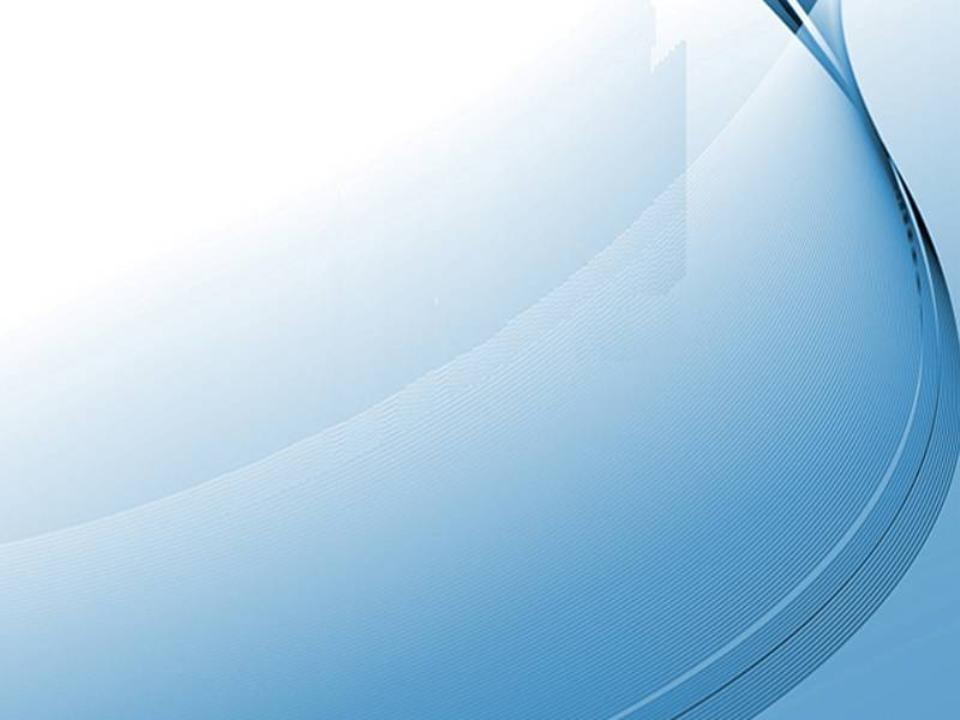 Дякуємо за увагу!